HÚSVÉT – 
PÉTER TALÁLKOZIK A FELTÁMADT JÉZUSSAL
Kedves Szülők!
Kérjük, ha szükséges segítsenek a gyermeküknek a hittanóra tananyagának az elsajátításában!
A digitális hittanórán szükség lesz az alábbiakra:
internetkapcsolat,
olló,
papír,
íróeszköz,
színes ceruza, esetleg olló.
Kérjük, hogy indítsák el a diavetítést! 
(A linkekre csak így tudnak rákattintani!)
DIGITÁLIS HITTANÓRA
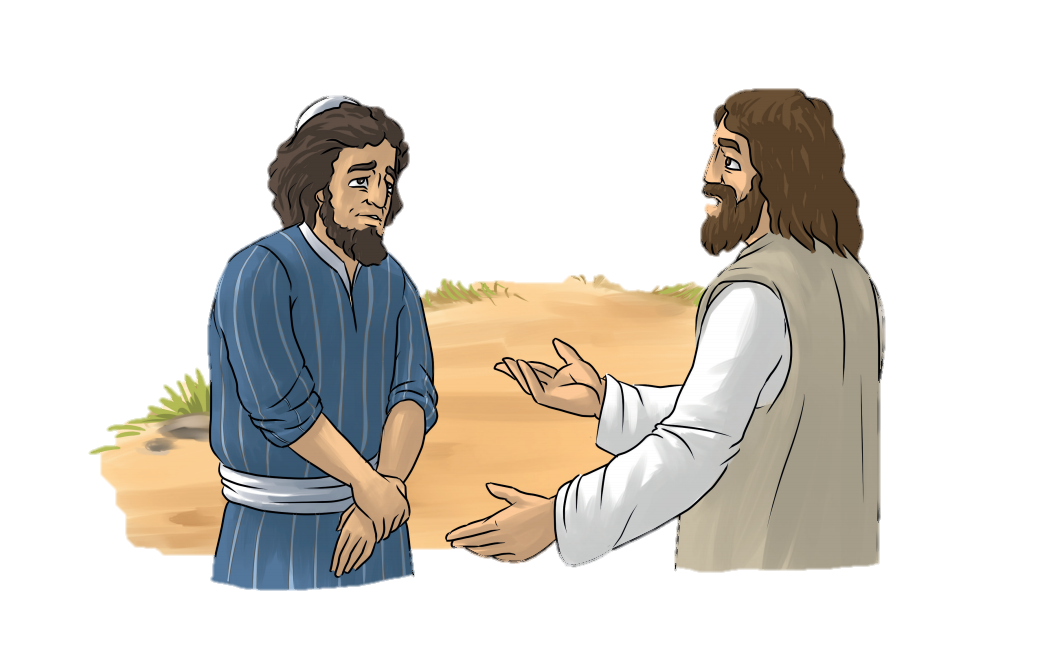 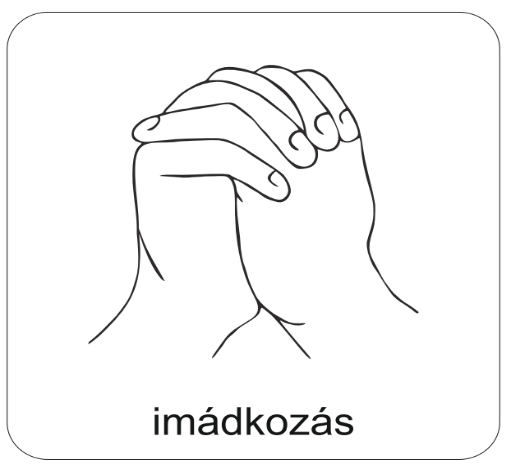 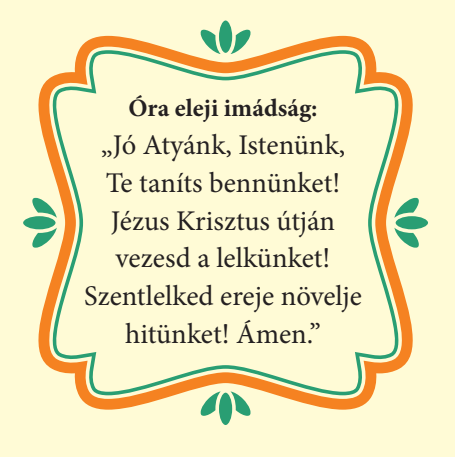 Áldás, békesség! 

Kezdd a digitális hittanórát az óra eleji imádsággal!
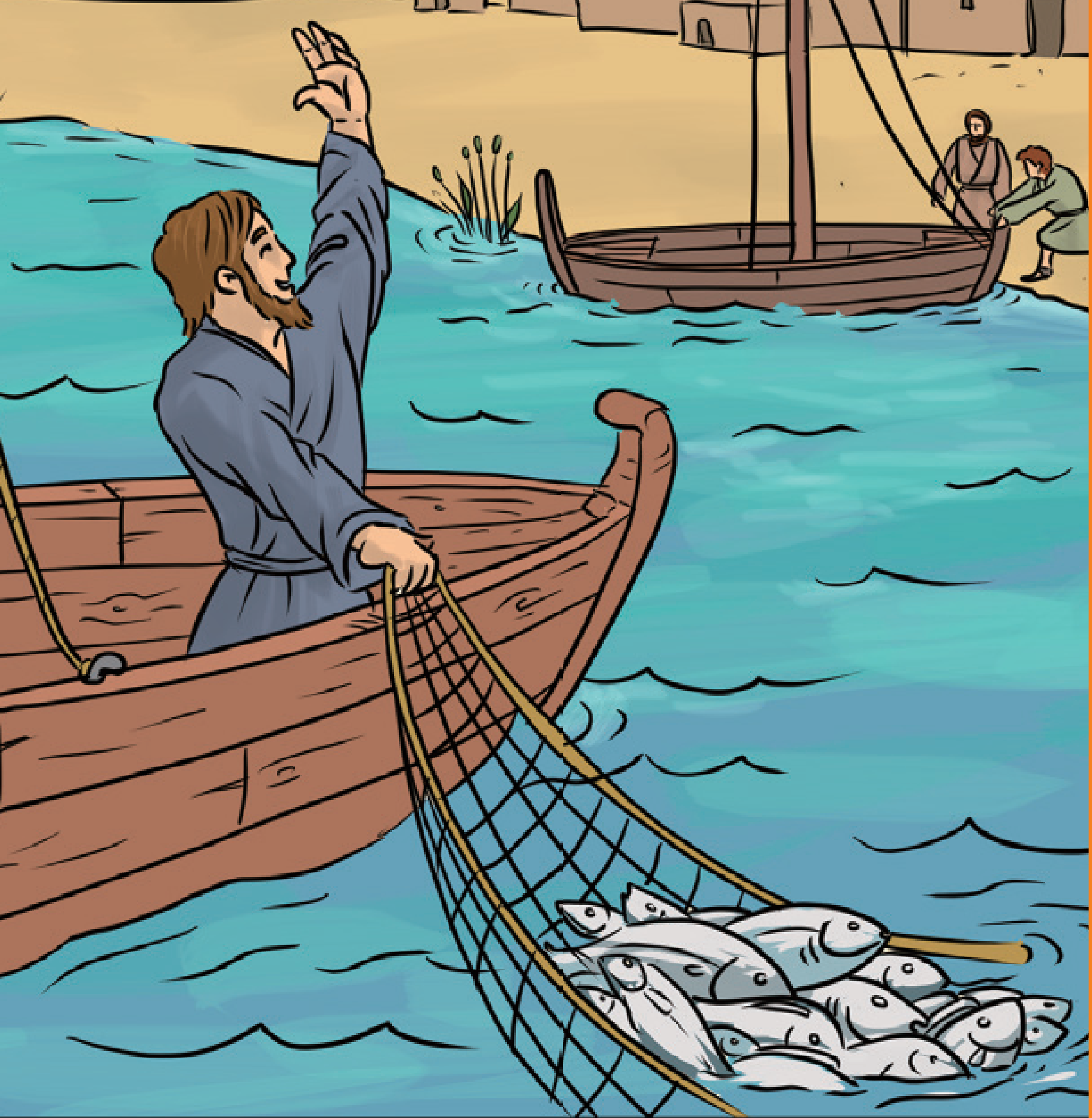 Az előző órán volt arról szó, hogy a feltámadott Jézus találkozott a tanítványokkal, és csodát tett. Emlékszel még a történetre? 

Ellenőrizd a tudásodat, vagy tanuld meg azt, amit nem tudtál!
Oldd meg EZT A KVÍZFELADATOT!
Igen, Uram, te tudod, hogy szeretlek téged!
Szeretsz engem, Péter?
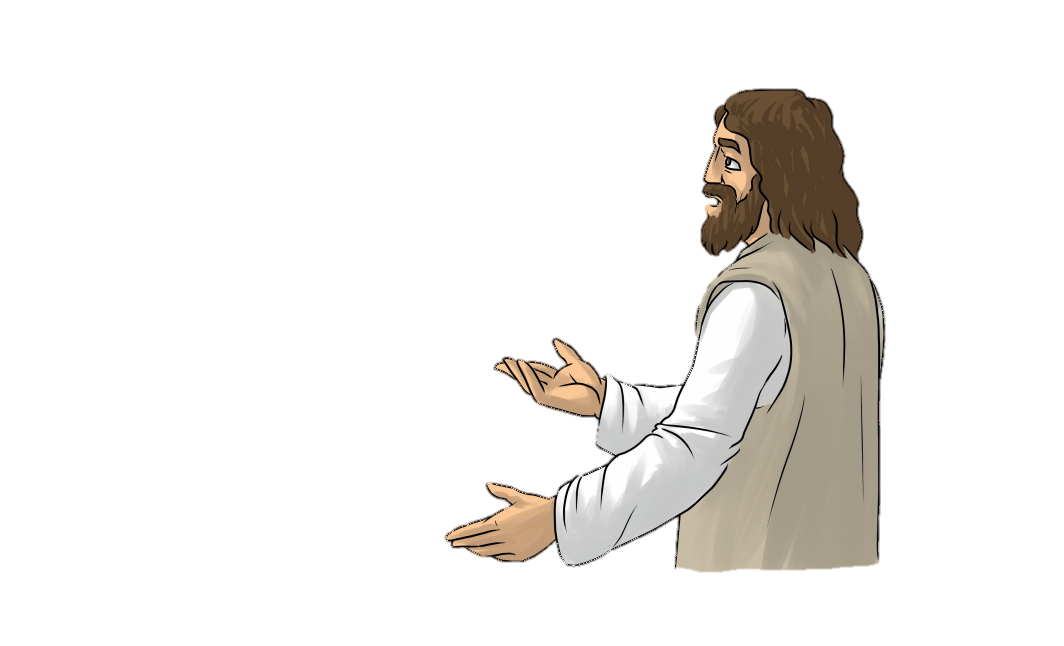 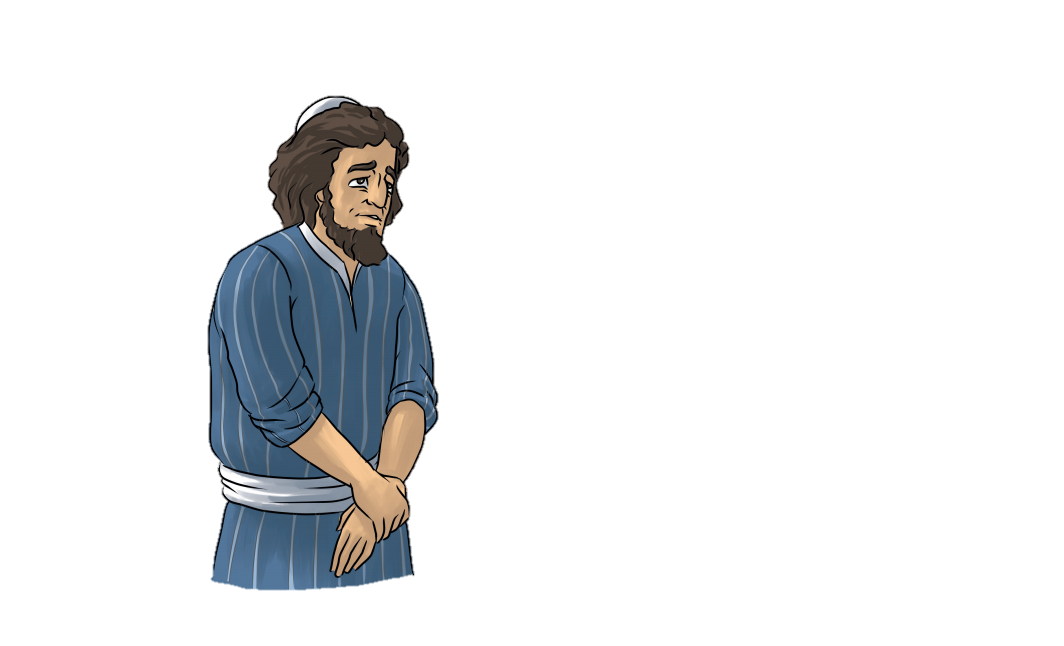 Igen, Uram, te tudod, hogy szeretlek téged!
Szeretsz engem?
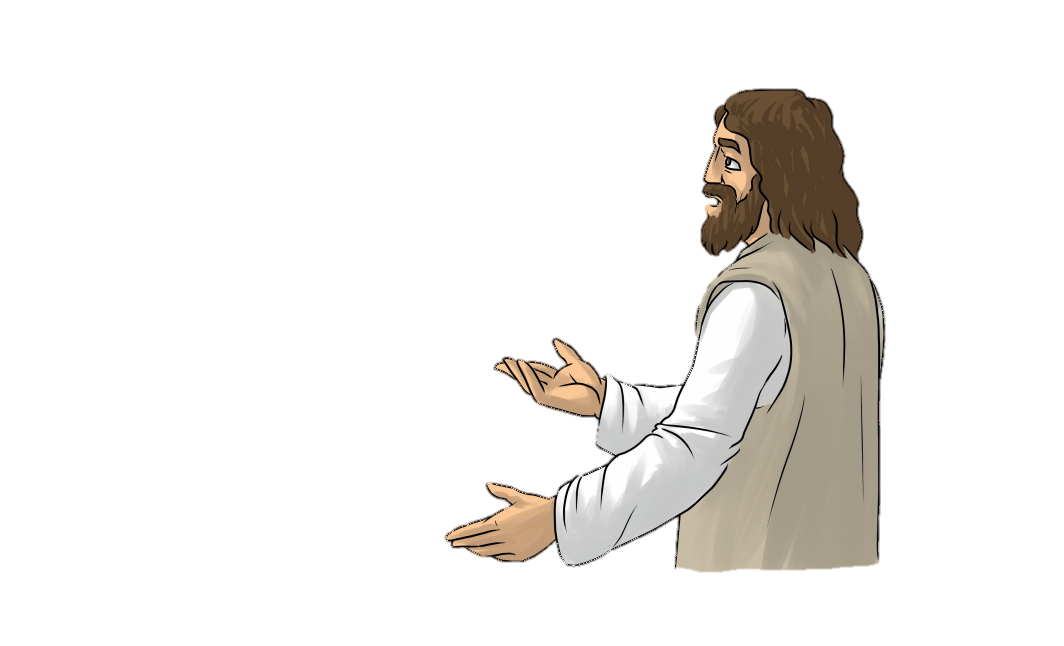 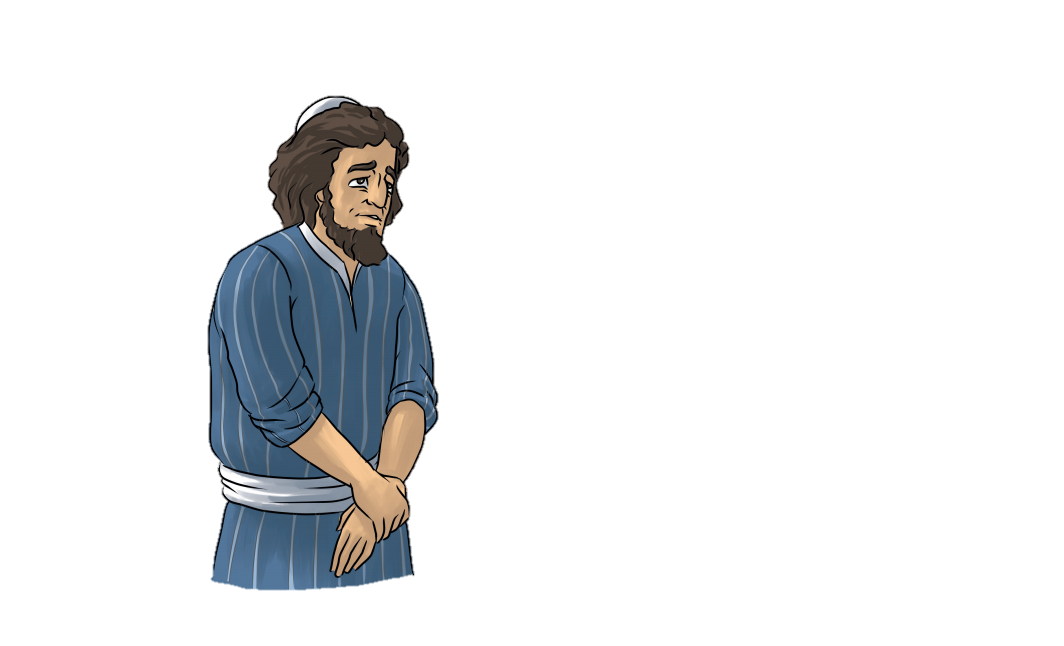 Szeretsz engem?
Uram, te mindent tudsz, te tudod, hogy szeretlek téged.
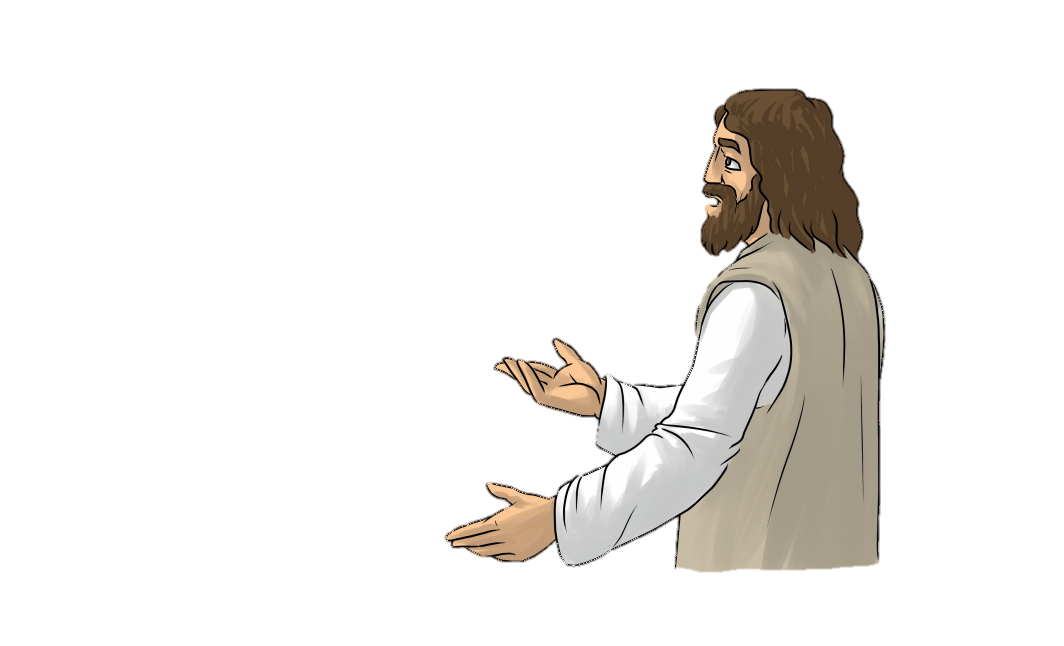 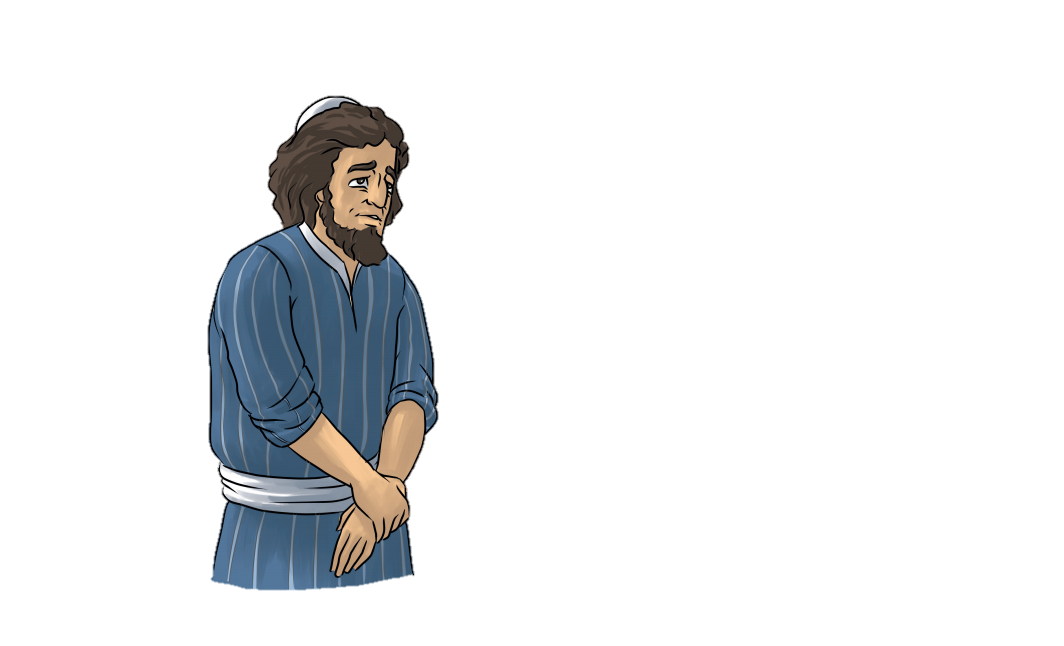 Péter, rád bízom a nyájamat, vigyázz rájuk!
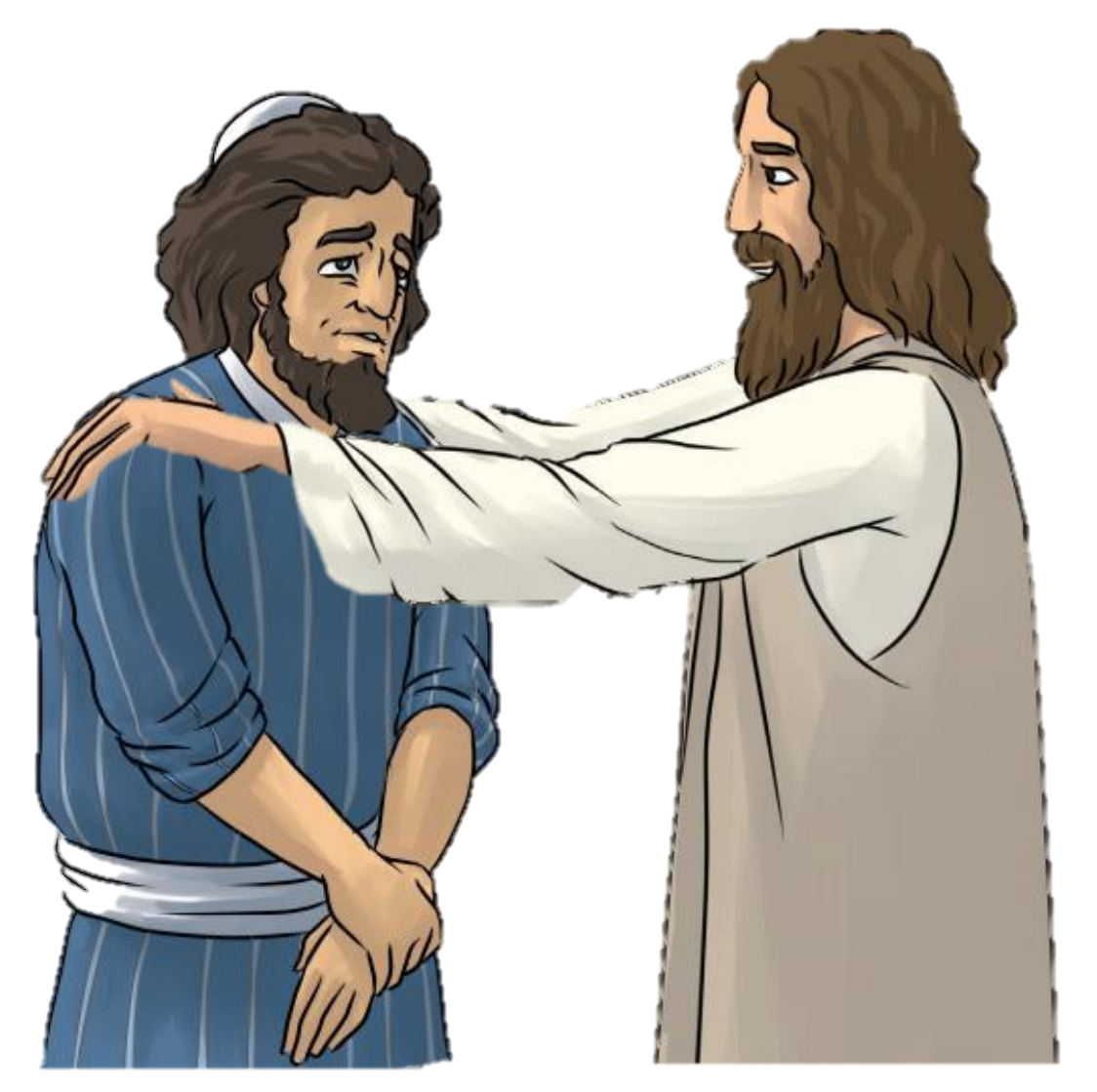 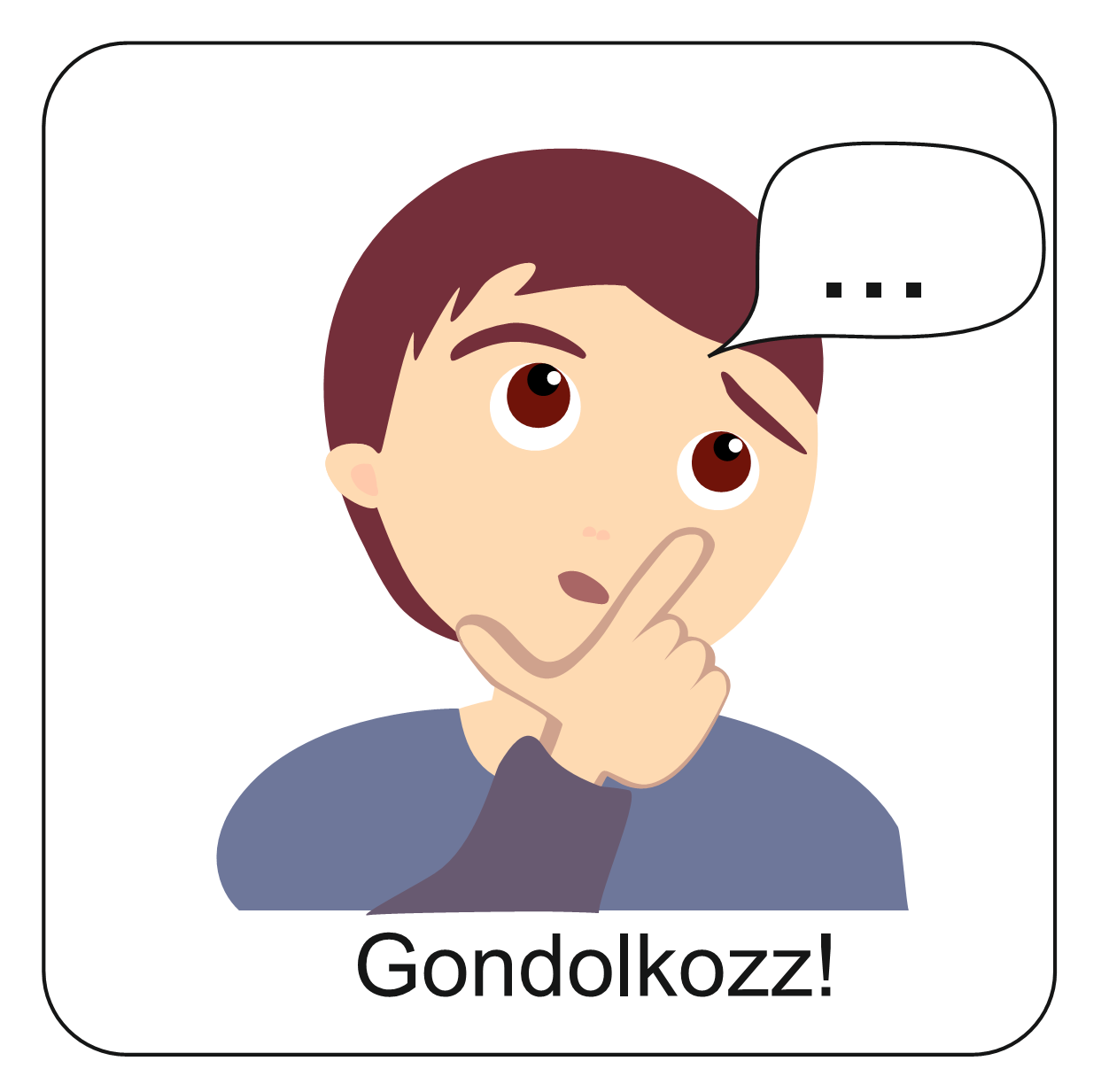 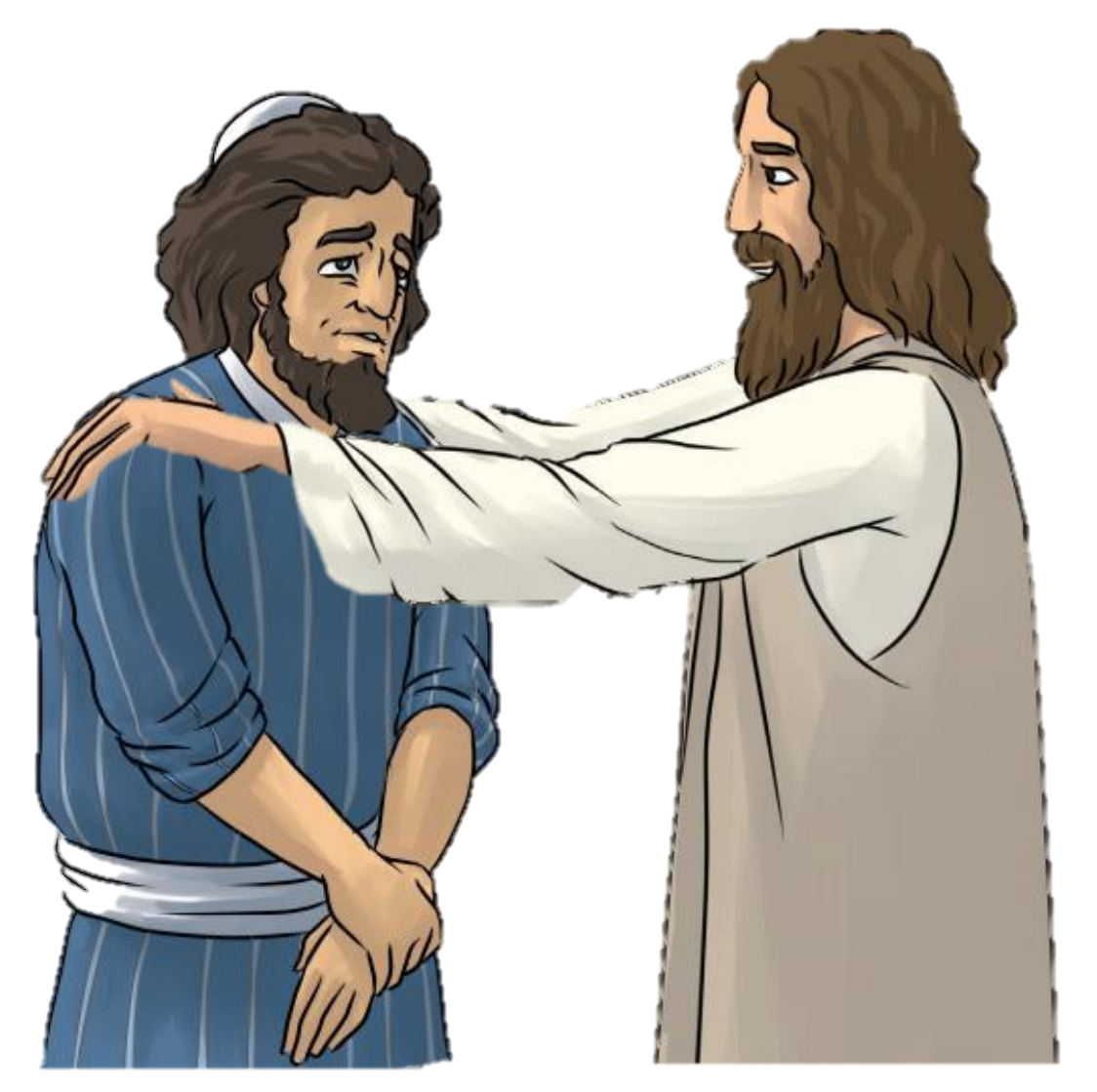 Miért bocsátott meg Jézus Péternek?
Miért bízta Péterre a keresztyének első gyülekezetét? 
A választ megtudod, ha megfejted 
EZT A KERESZTREJTVÉNYT.
Péter hűséggel vezette a rábízott nyájat egészen haláláig.
Olvasd el az alábbi mondatokat!
3 mondatot Jézus halála előtt mondott Péter, Jézustól távol.
3 mondatot akkor mondott Péter, miután Jézus feltámadt, és találkozott a Mesterével.
Igen, Uram, te tudod, hogy SZERETLEK téged!
- SEMMI közöm Jézushoz.
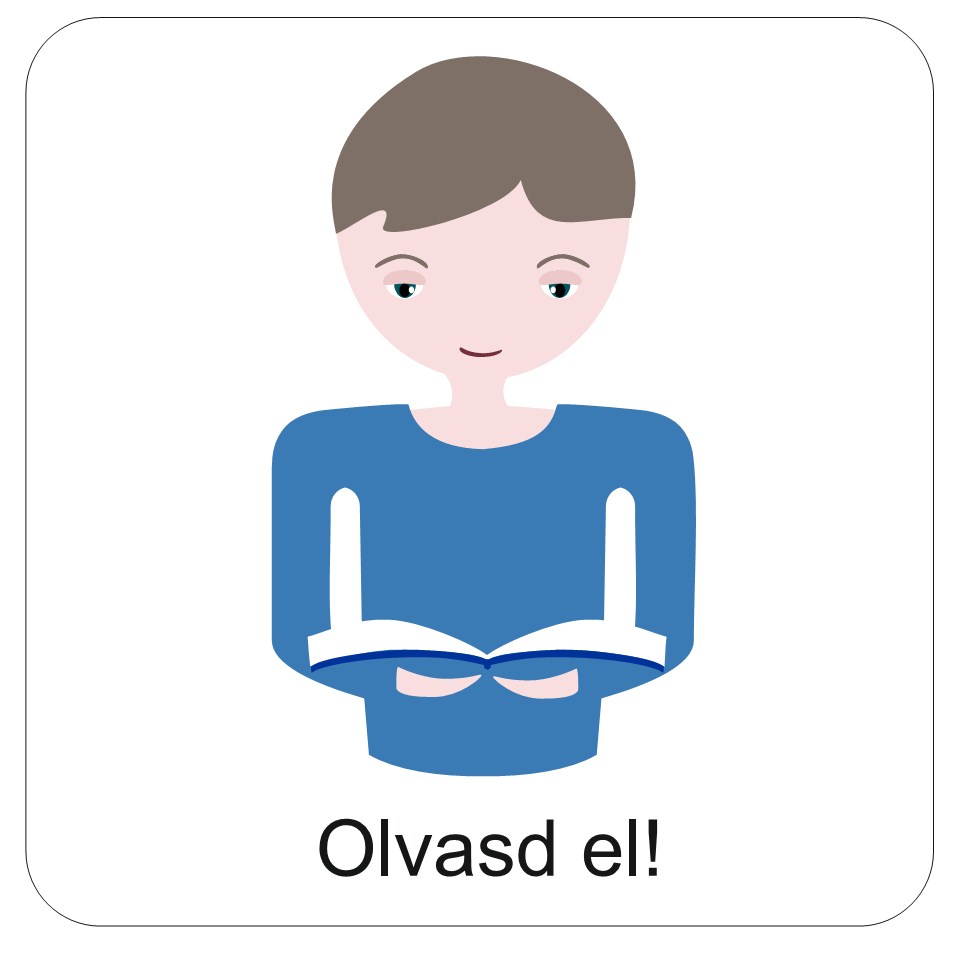 Igen, Uram, te tudod, hogy SZERETLEK téged.
- NEM tartozom Jézushoz.
Uram, te mindent tudsz, te tudod, hogy SZERETLEK téged.
Nem ismerem Jézust.
Jézus megbocsátott Péternek.
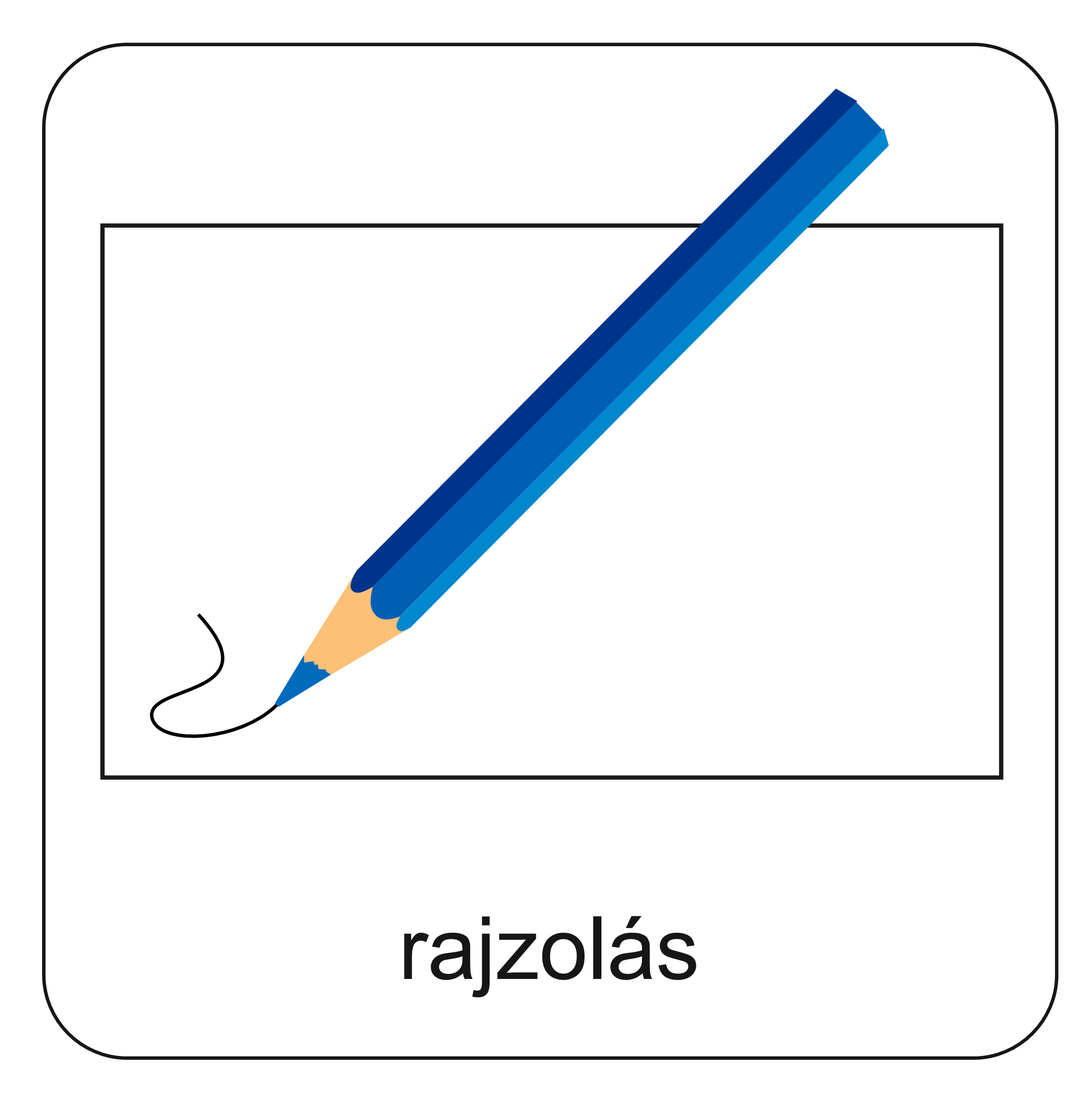 Péter hű pásztorként vigyázott a rábízott nyájra. 
Rajzolj egy olyan bárányfejet, ami emlékeztet téged erre.
Három        is van a bárány arcán.
Rajzolj egy tetszőleges méretű felhőt!
Rajzolj két sovány U betűt!
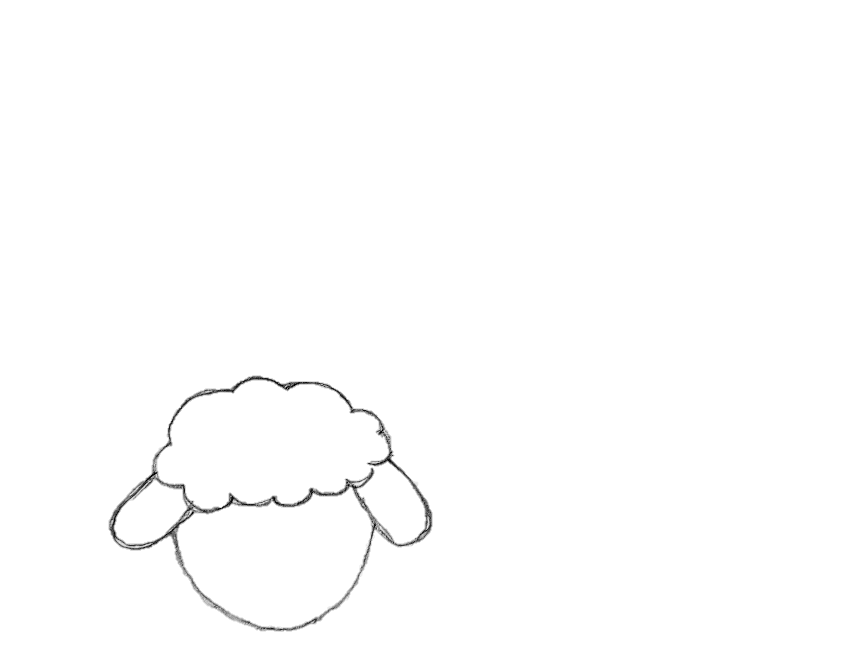 1.
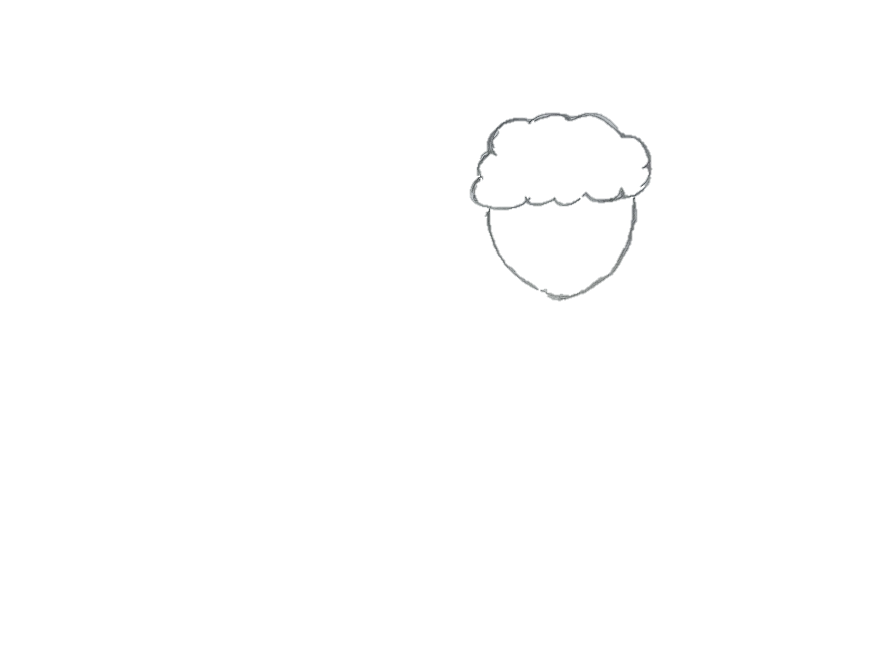 3.
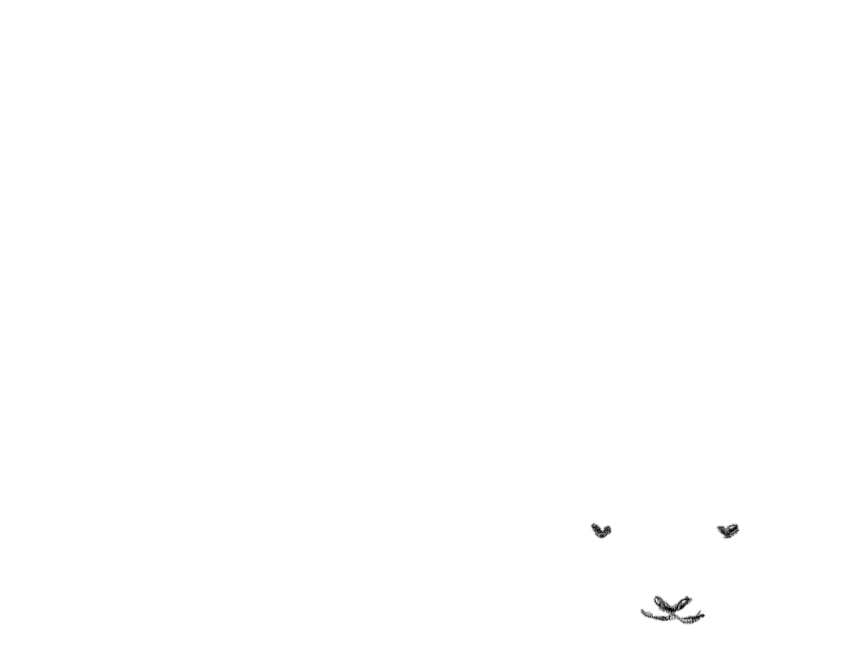 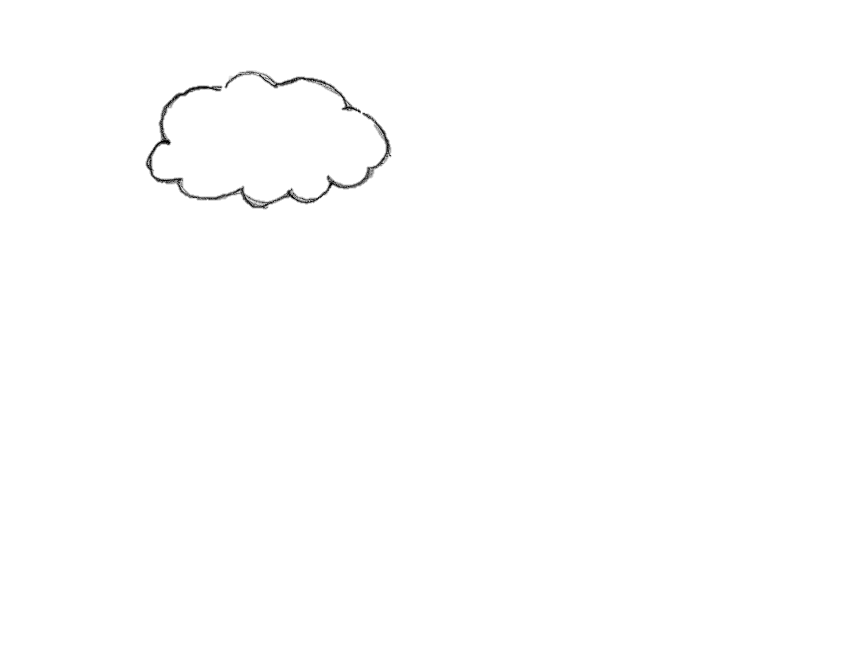 Rajzolj a felhő alá egy széles U betűt!
Rajzolj két szívet a szemnek, egy  
formát az orrnak is.  Rajzold meg a bari száját!
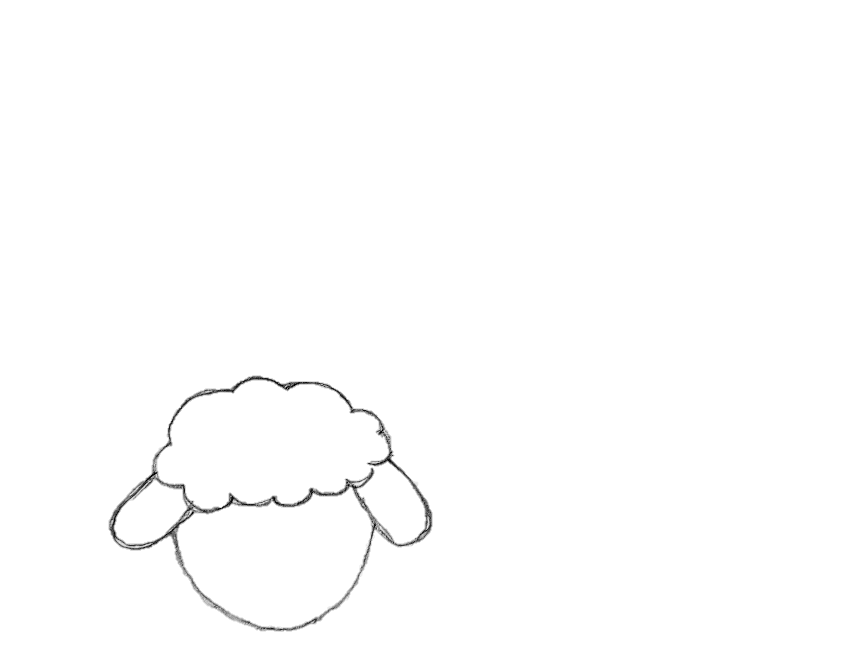 4.
2.
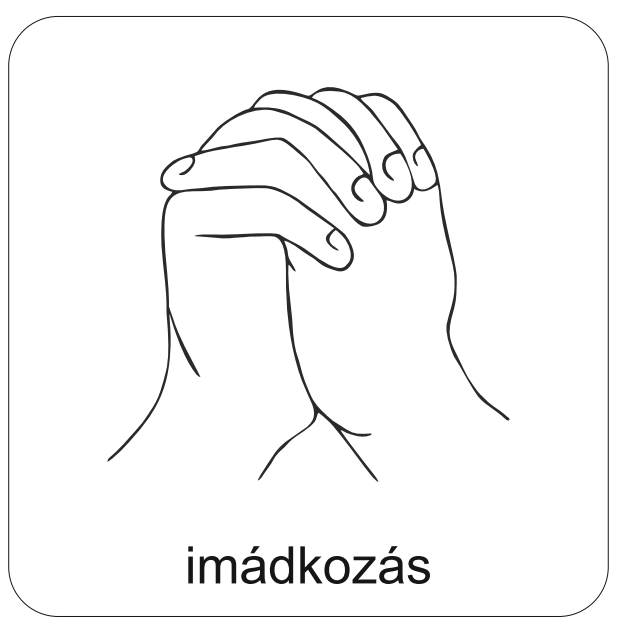 A digitális hittanóra végén így imádkozz:
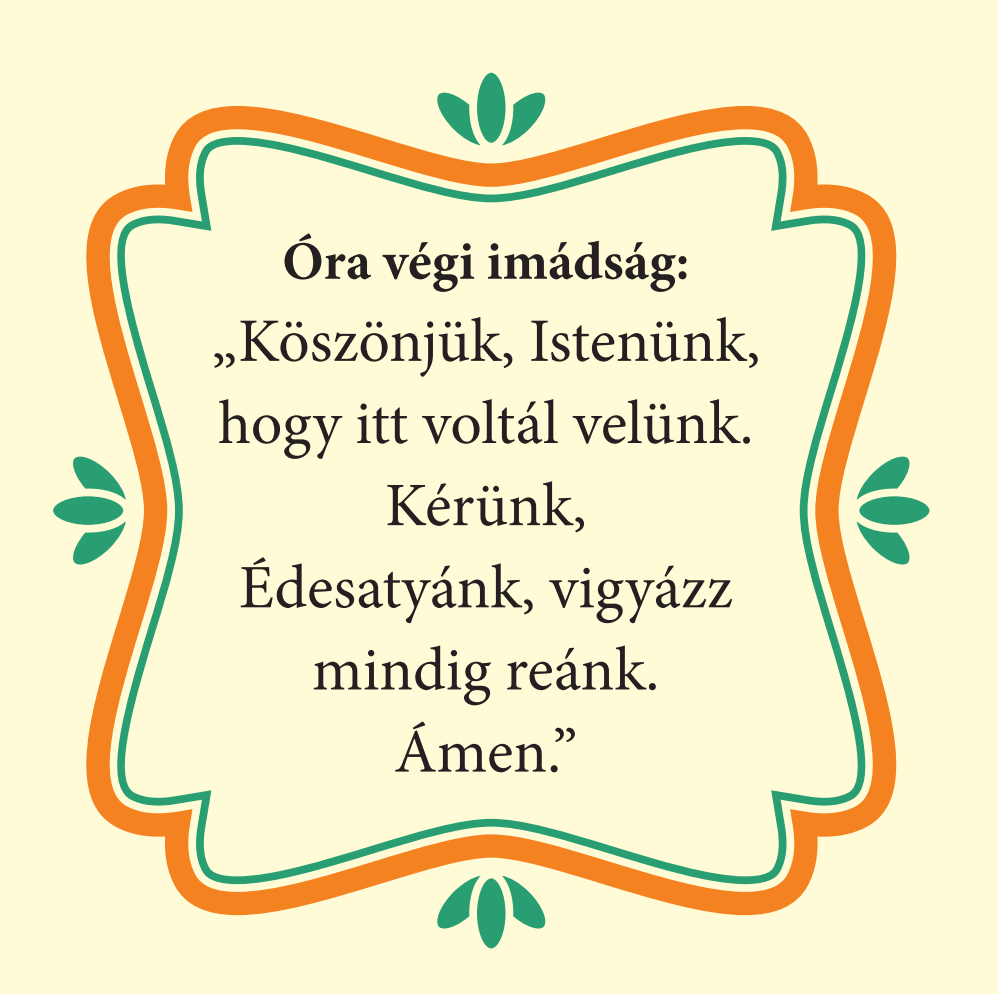 Kedves Szülők!
Köszönjük a segítségüket!
Isten áldását kívánjuk húsvét alkalmából ezzel az Igével!
Áldás, békesség!
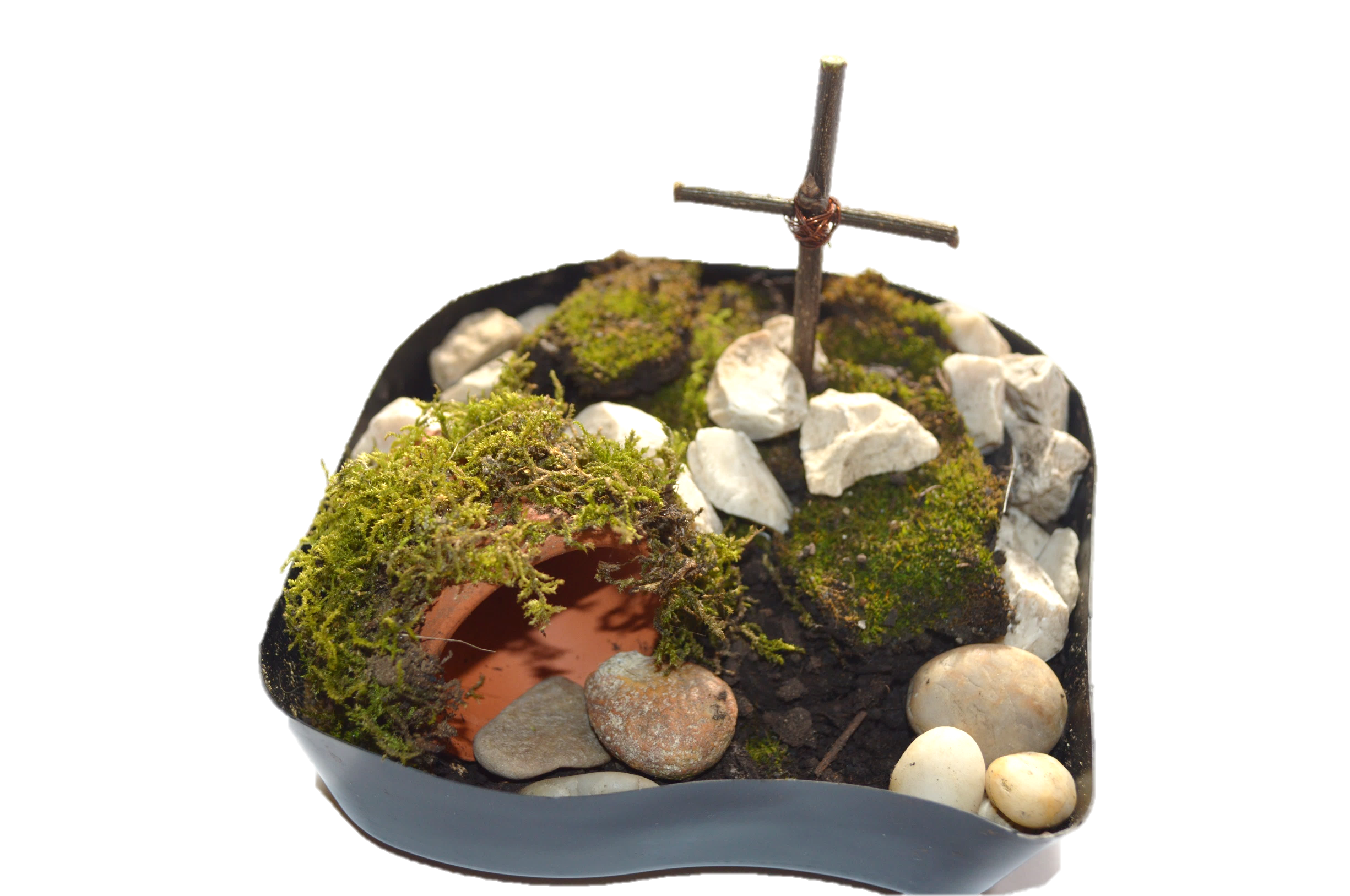 Mindenre van erőm a Krisztusban, aki megerősít engem. (Filippi 4,13)